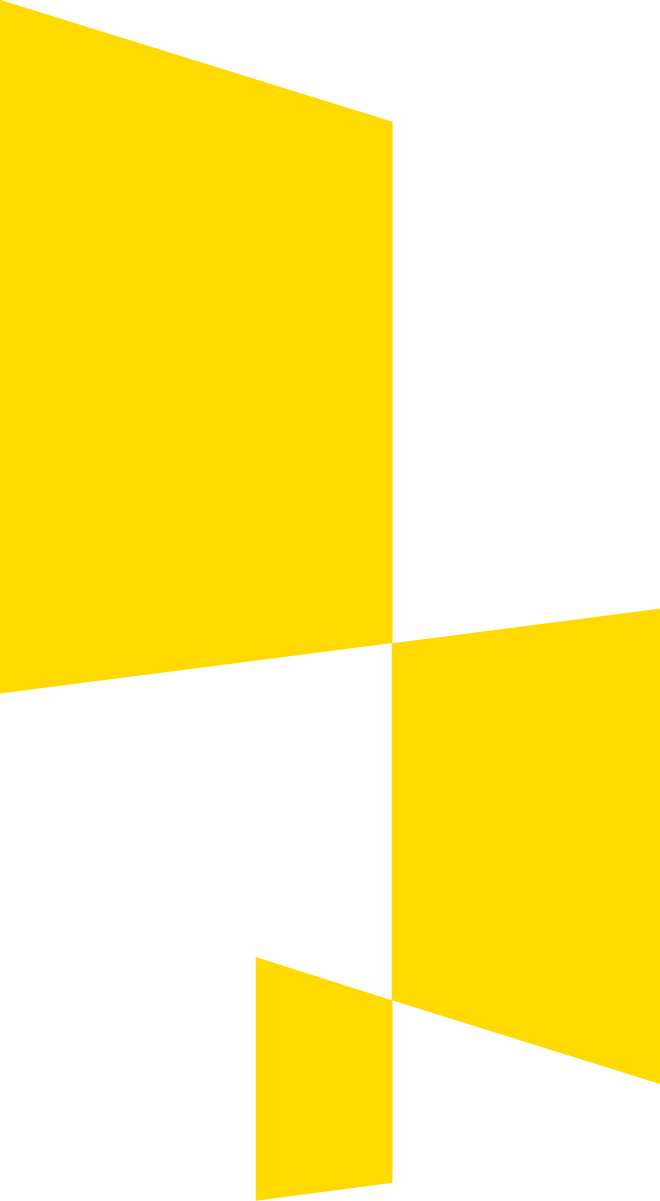 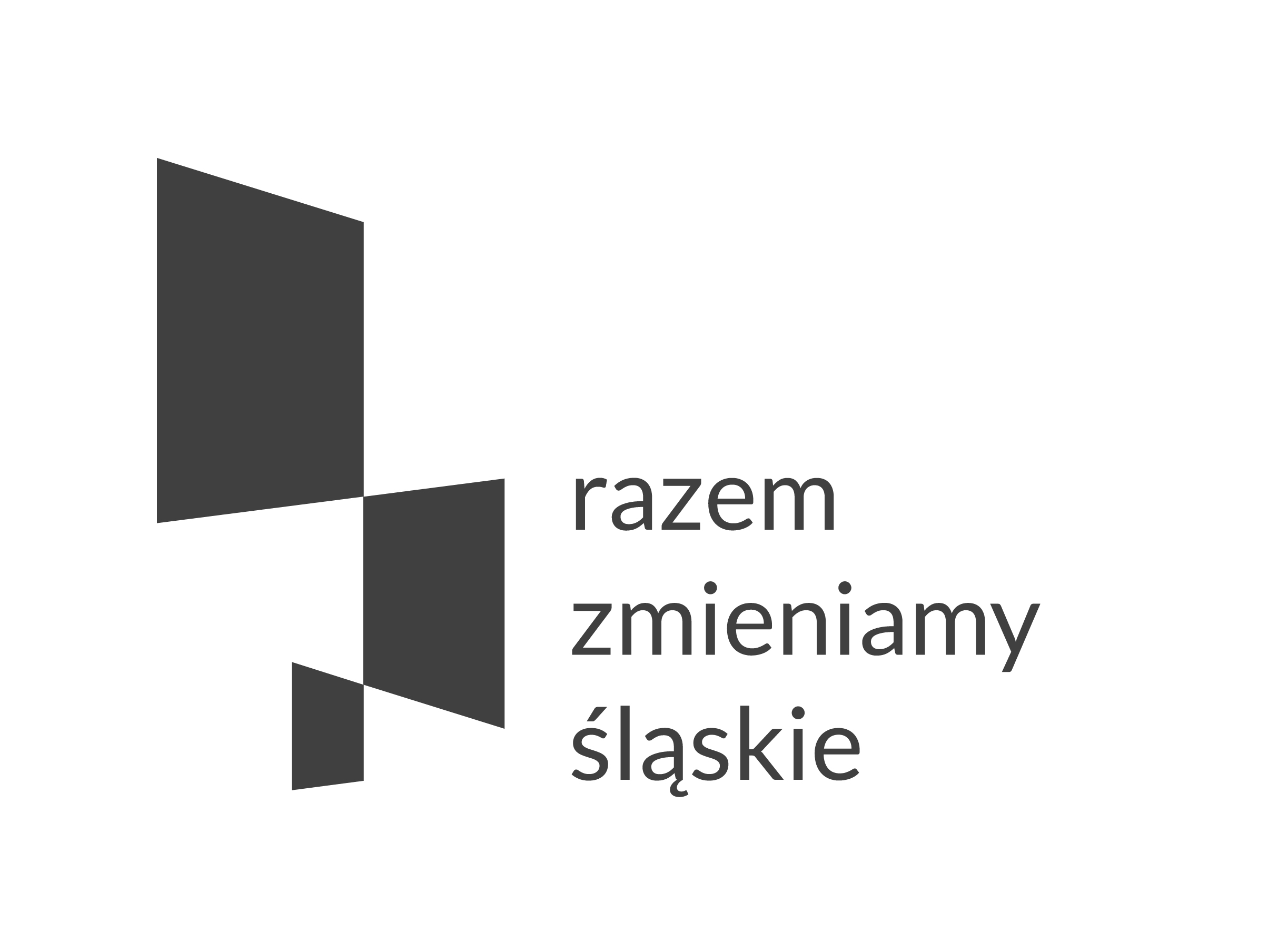 ZAMÓWIENIA W RAMACH PROJEKTÓW 

CZĘŚĆ II

ZAMÓWIENIA O WARTOŚCI  od 50 TYS. ZŁ do 30 TYS. EURO
RPO WSL 2014-2020
Urząd Marszałkowski Województwa Śląskiego
      Wydział Europejskiego Funduszu Społecznego

      08 maja 2017
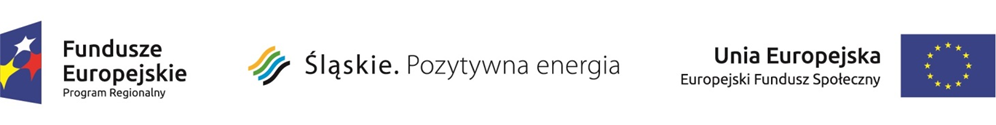 Zamówienia od 50 tys. zł do 30 tys. euro
Podrozdział 6.5.2 Wytycznych w zakresie kwalifikowalności wydatków w ramach Europejskiego Funduszu Rozwoju Regionalnego, Europejskiego Funduszu Społecznego oraz Funduszu Spójności na lata 2014 – 2020 określa sposób udzielania zamówień zgodnie z tzw. 
zasadą konkurencyjności
Zamówienia od 50 tys. zł do 30 tys. euro
W przypadku, gdy wartość zamówienia określona została na kwotę 
powyżej 50 tys. zł, a poniżej 30 tys. euro (125.246,00 zł) 
WSZYSCY Beneficjenci 
(bez względu na status) stosują 
zasadę konkurencyjności.
Zamówienia od 50 tys. zł do 30 tys. euro
W przypadku Beneficjenta, który jest zamawiającym w rozumieniu ustawy Pzp, zasadę konkurencyjności uznaje się za spełnioną, jeżeli postępowanie o udzielenie zamówienia przeprowadzone jest na zasadach i trybach określonych w Pzp
Zamówienia od 50 tys. zł do 30 tys. euro
KONFLIKT INTERESÓW:

Zamówienia nie mogą być udzielane podmiotom powiązanym osobowo / kapitałowo (wyjątek: po upublicznieniu ogłoszenia w bazie konkurencyjności i za zgodą IZ);
Osoby wykonujące w imieniu Zamawiającego czynności związane z procedurą wyboru wykonawcy, w tym biorące udział w procesie wyboru ofert, powinny być bezstronne i obiektywne.
Zamówienia od 50 tys. zł do 30 tys. euro
Powiązania osobowe / kapitałowe:
uczestniczenie w spółce jako wspólnik spółki cywilnej / osobowej;

posiadanie co najmniej 10% udziałów lub akcji (o ile niższy próg nie wynika z przepisów prawa lu nie został określony przez IZ w wytycznych programowych);

pełnienie funkcji członka organu nadzorczego lub zarządzającego, prokurenta, pełnomocnika;

Pozostawanie w związku małżeńskim, w stosunku pokrewieństwa lub powinowactwa w linii prostej, pokrewieństwa drugiego stopnia lub powinowactwa drugiego stopnia w linii bocznej lub w stosunku przysposobienia, opieki lub kurateli.
Zamówienia od 50 tys. zł do 30 tys. euro
OGŁOSZENIE (zapytanie ofertowe):
niedyskryminujący i wyczerpujący opis przedmiotu zamówienia – nazwy i kody CPV;
warunki udziału w postępowaniu oraz opis sposobu ich oceny (nieobowiązkowo) sformułowane w sposób zapewniający           zachowanie uczciwej konkurencji oraz równego traktowania wykonawców ;
jednoznaczne i precyzyjne kryteria oceny oferty sformułowane w sposób zapewniający zachowanie uczciwej konkurencji oraz równego traktowania wykonawców;
wagi poszczególnych kryteriów;
kryteria oceny NIE MOGĄ odnosić się do właściwości wykonawcy (wyjątek: usługi społeczne)
Zamówienia od 50 tys. zł do 30 tys. euro
OGŁOSZENIE (zapytanie ofertowe) c.d.:

termin składania ofert:
	co najmniej 7 dni (dostawy i usługi);
  nie mniej niż 14 dni (roboty budowalne);
opis sposobu przygotowania oferty;
informacja na temat zakazu powiązań osobowych lub kapitałowych;
informacja o możliwości składania ofert częściowych (jeżeli dotyczy);
informacja na temat warunków umowy / warunków istotnych zmian umowy;
informacja na temat ewentualnych zamówieniach dodatkowych / uzupełniających.
Zamówienia od 50 tys. zł do 30 tys. euro
UPUBLICZNIENIE:
Upublicznienie zapytania ofertowego jest równoznaczne z wszczęciem postępowania o udzielenie zamówienia w ramach projektu i polega na umieszczeniu w bazie konkurencyjności 

LUB

(przed rozpoczęciem projektu na własne ryzyko) 
Na wysłaniu zapytania ofertowego do co najmniej trzech potencjalnych wykonawców  i upublicznieniu zapytania na swojej stronie internetowej (o ile posiada taką stronę) lub innej stronie wskazanej przez IZ
Zamówienia od 50 tys. zł do 30 tys. euro
Umowę z Wykonawcą oraz protokół należy sporządzić w formie pisemnej pod rygorem nieważności.

NIE WOLNO wprowadzać istotnych zmian w umowie w stosunku do treści oferty, na podstawie której dokonano wyboru wyboru wykonawcy
Wyjątek: zmianę przewidziano w treści zapytania ofertowego/ogłoszenia
Zamówienia od 50 tys. zł do 30 tys. euro
PROTOKÓŁ:
Protokół postępowania prowadzonego w oparciu o zasadę konkurencyjności zawiera co najmniej:
informację o sposobie upublicznienia zapytania ofertowego;
wykaz ofert wraz z datami ich wpływu;
informację o spełnianiu / nie spełnianiu przez wykonawców warunków udziału w postępowaniu (jeżeli dotyczy);
informację o braku powiązań: zamawiający/wykonawca;
informację o ocenach złożonych ofert;
wskazanie wybranej oferty wraz z uzasadnieniem wyboru;
datę i podpis zamawiającego.
załączniki (oferty, oświadczenia, potwierdzenie upublicznienia).
Zamówienia od 50 tys. zł do 30 tys. euro
Informację o wyniku postępowania upublicznia się w taki sposób, w jaki zostało upublicznione zapytanie ofertowe. 
Informację o wyborze oferty umieszcza się ZAWSZE PRZED ZAWRCIEM UMOWY Z WYKONAWCĄ.
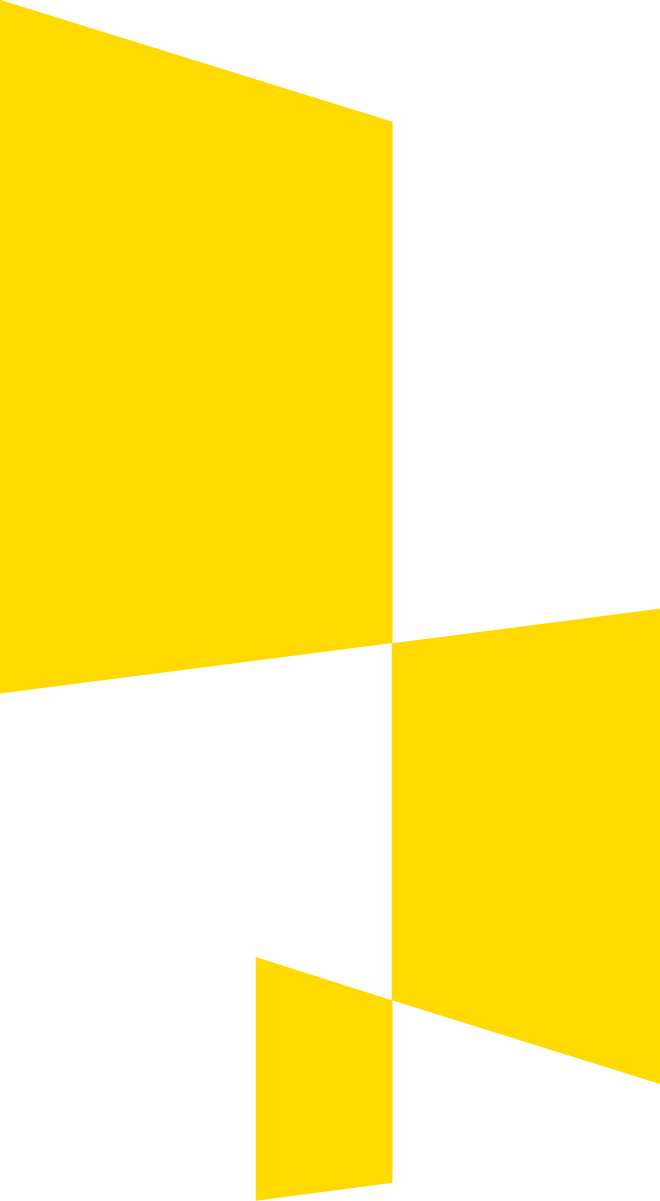 DZIĘKUJĘ ZA UWAGĘ

ALEKSANDRA ŚLUSAREK
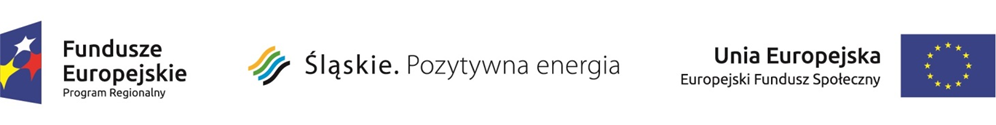